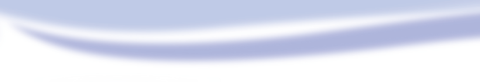 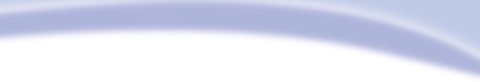 A day on the farm
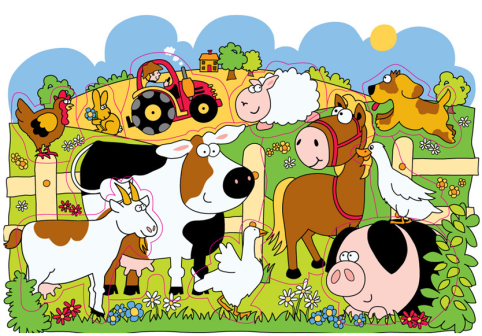 第一课时
WWW.PPT818.COM
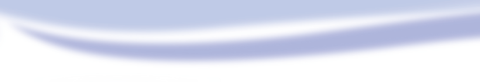 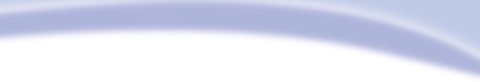 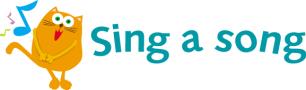 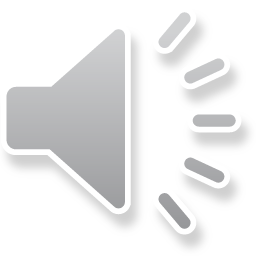 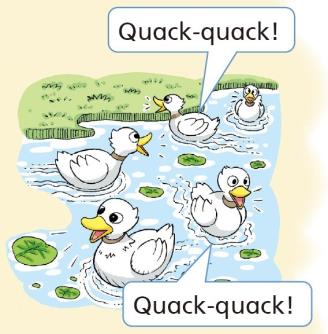 Old MacDonald has a farm
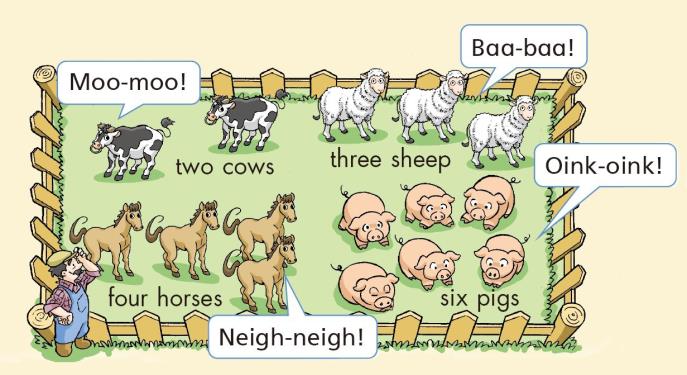 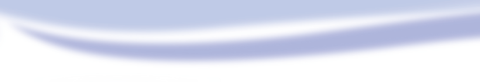 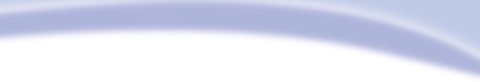 Look and say
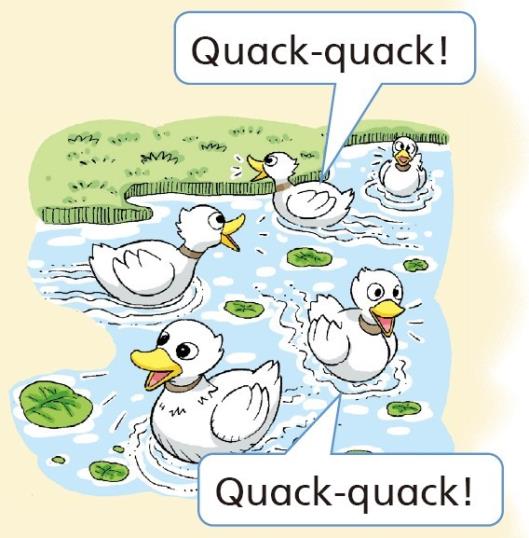 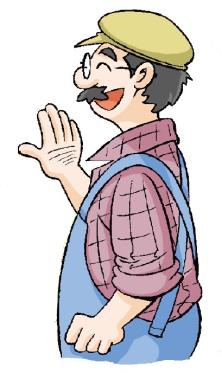 Old MacDonald
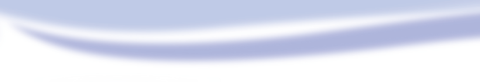 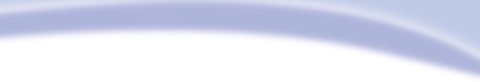 Look and say
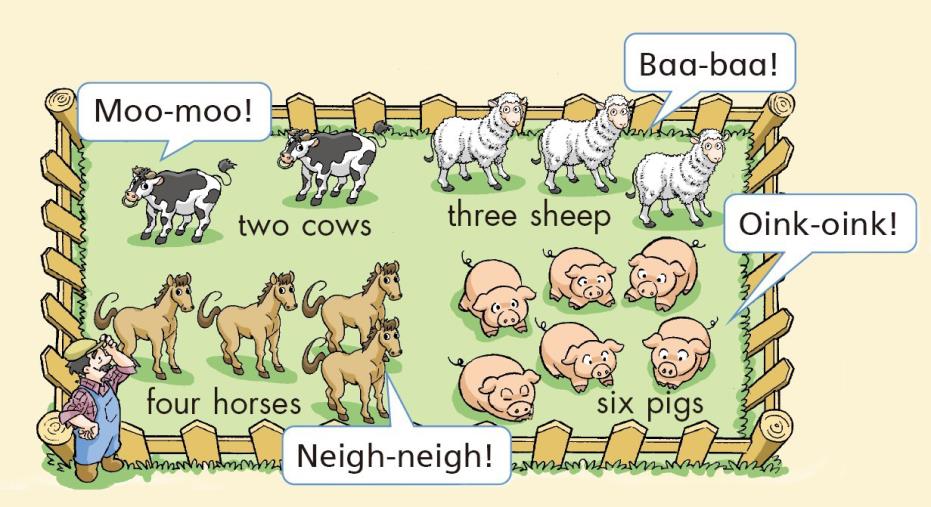 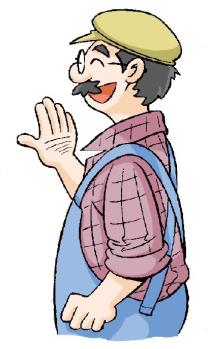 Old MacDonld
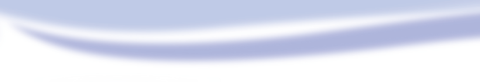 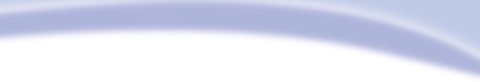 Sing and answer
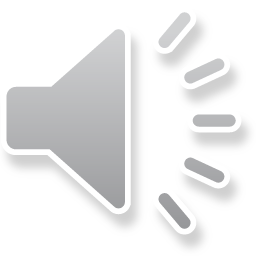 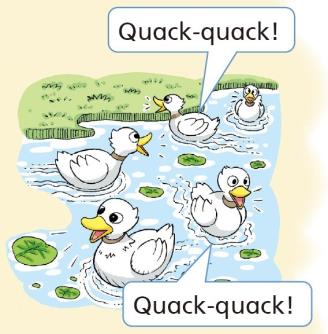 What can you hear on his farm?
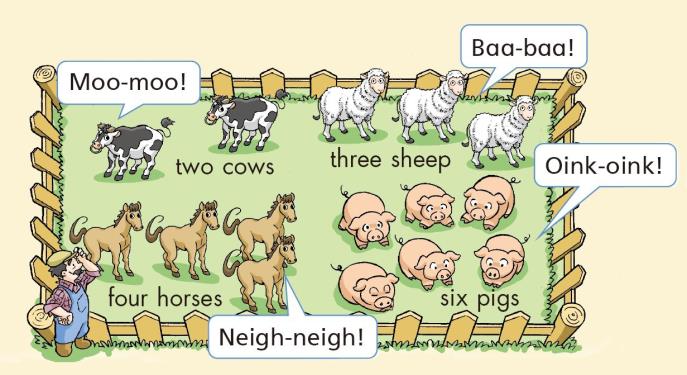 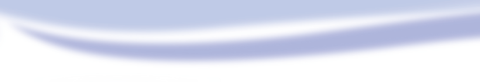 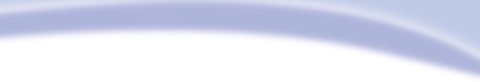 Look and say
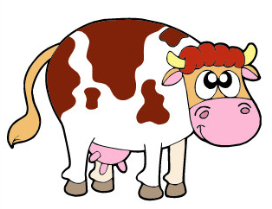 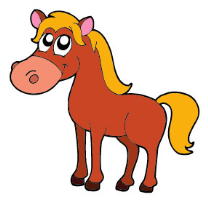 Animals
on the farm
cow
horse
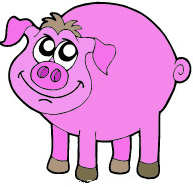 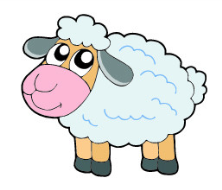 sheep
pig
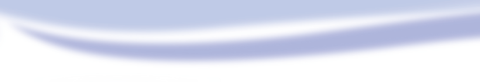 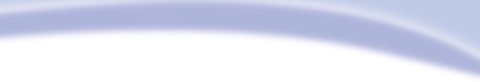 Look and say
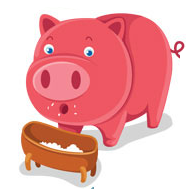 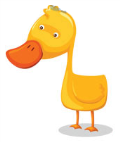 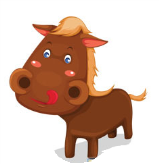 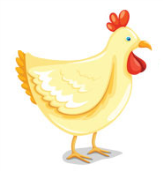 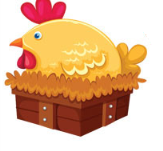 Animals
on the farm
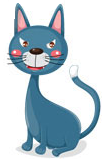 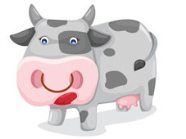 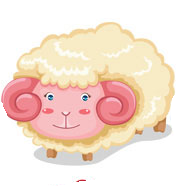 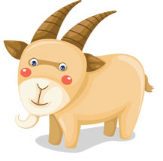 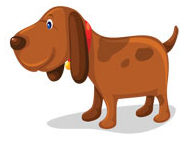 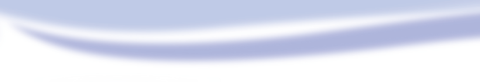 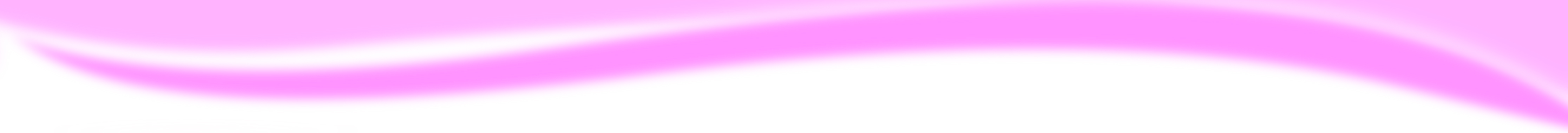 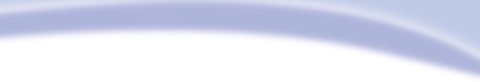 Clap and say
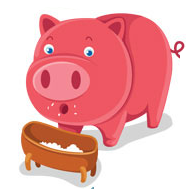 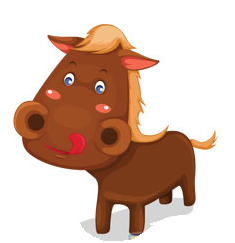 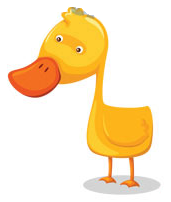 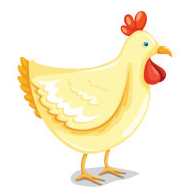 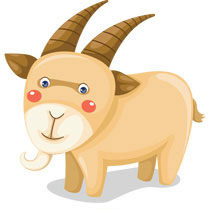 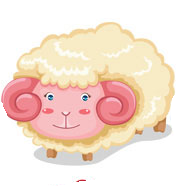 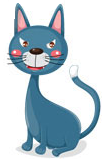 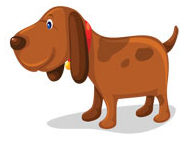 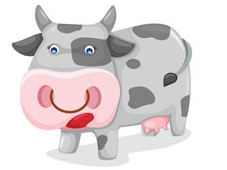 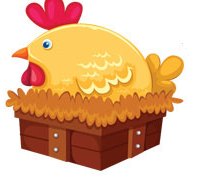 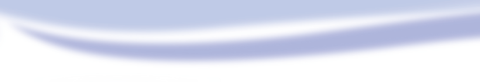 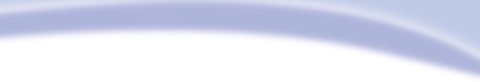 Ask and answer
What can you see on his farm?
I can see two cows.
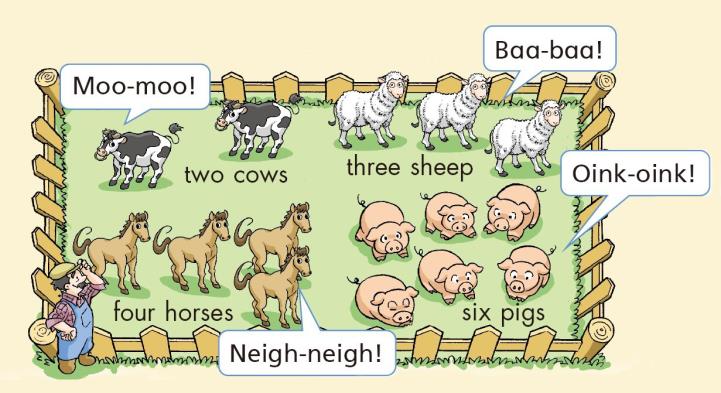 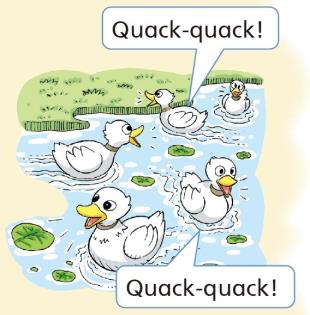 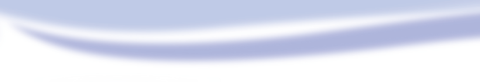 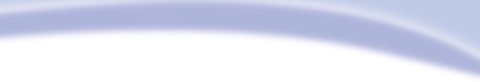 Ask and answer
What can you see on Mr MacDonald’s farm?
I can see ...
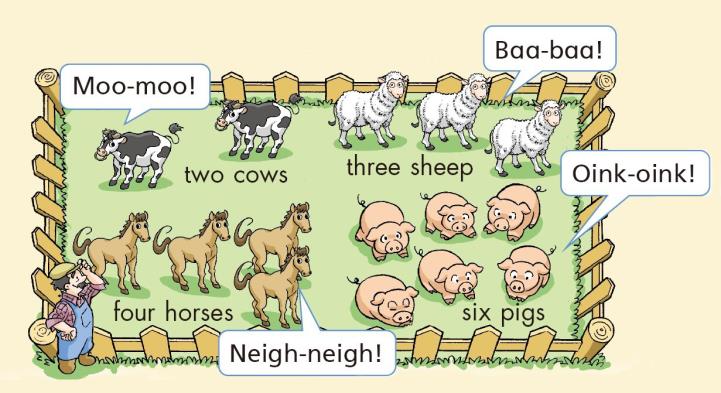 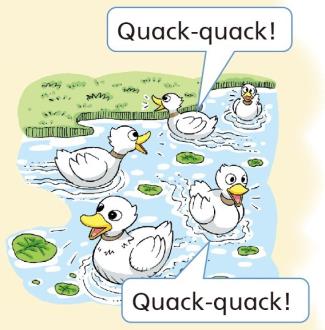 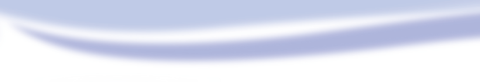 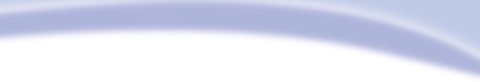 Look and read
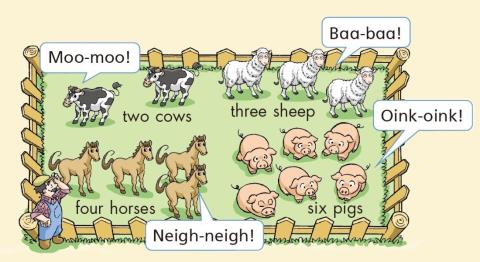 I can see two cows.
I can see six pigs.
I can see five ducks.
I can see four horses.
I can see three sheep.
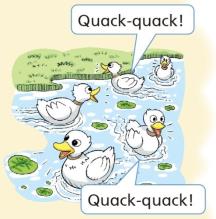 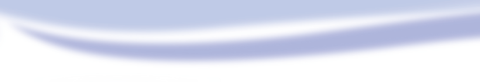 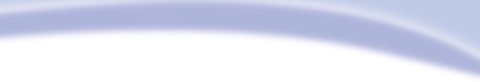 Look and think
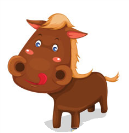 cow             cows
pig               pigs
duck            ducks
horse          horses
sheep         sheep
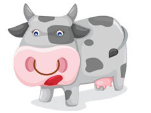 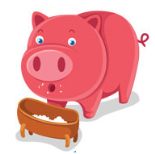 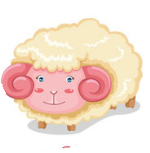 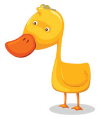 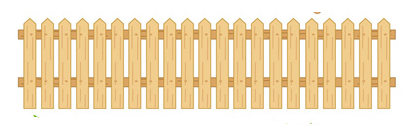 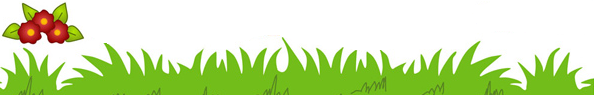 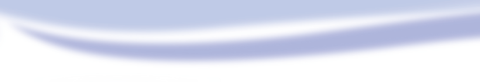 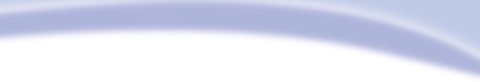 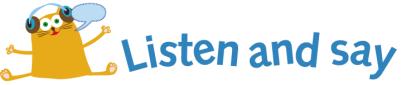 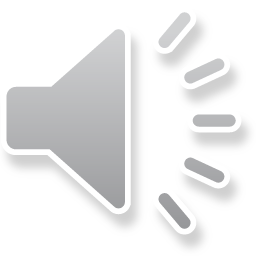 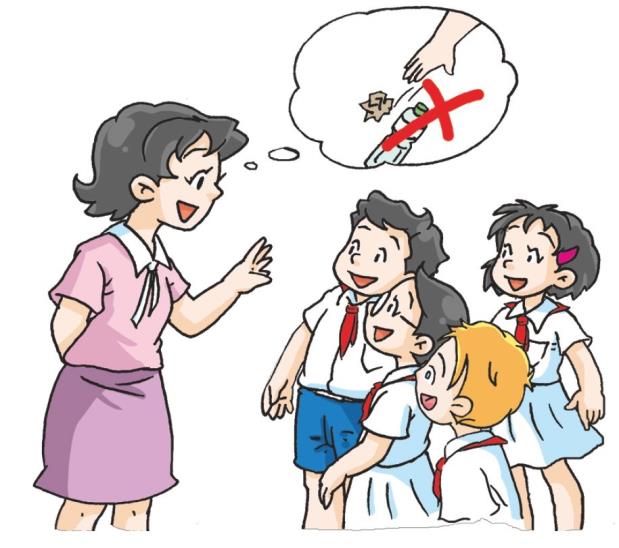 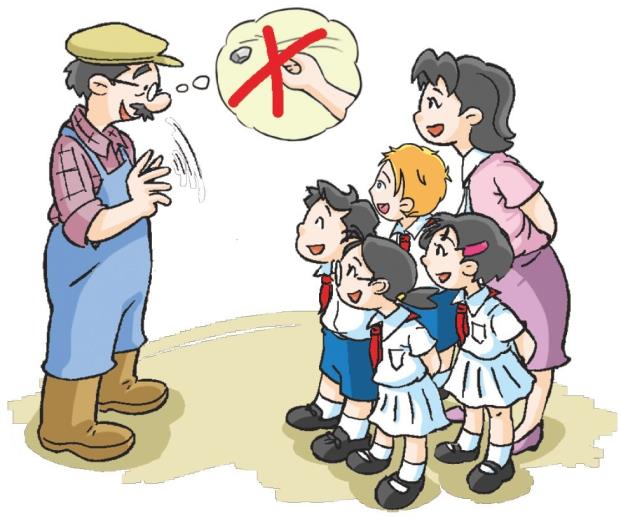 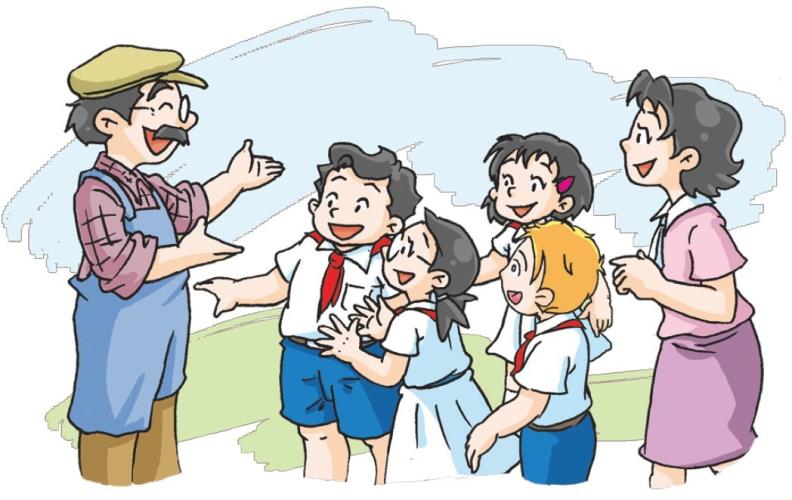 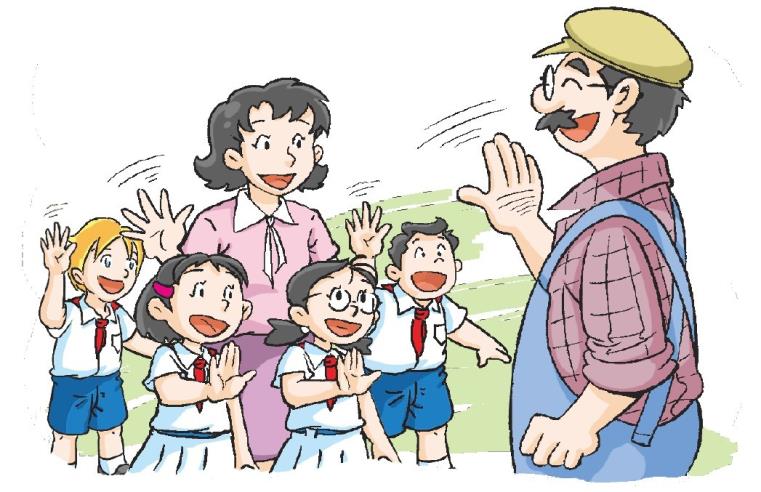 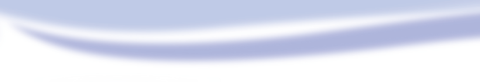 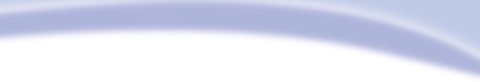 Read and answer
1  Miss Fang and the children are on _______________’s farm.
Mr MacDonald
2  They can hear some ________.
cows
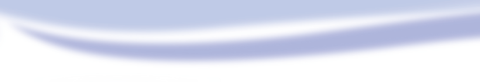 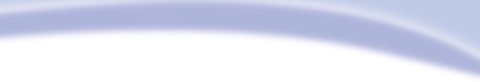 Think and say
Rules on the farm
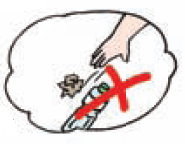 Don’t litter.
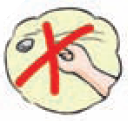 Don’t throw stones.
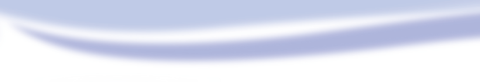 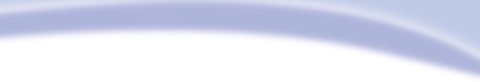 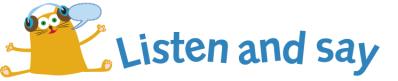 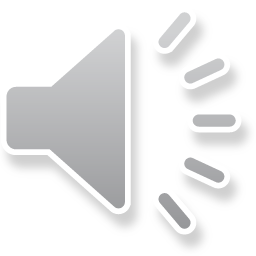 Good morning, children.
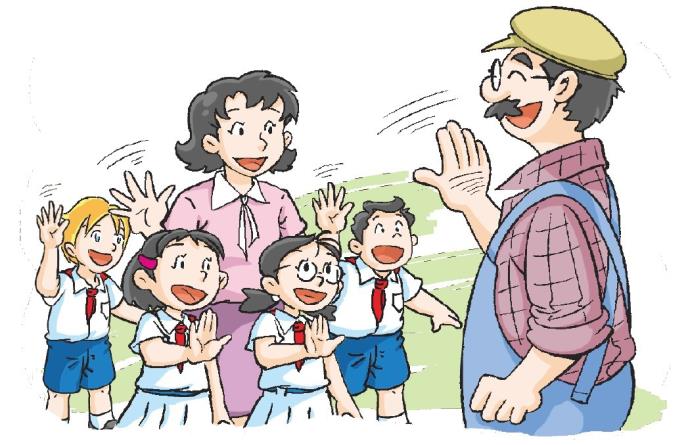 Good morning, Mr MacDonald.
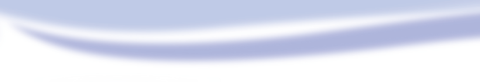 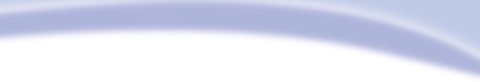 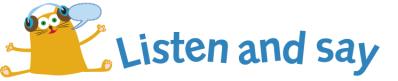 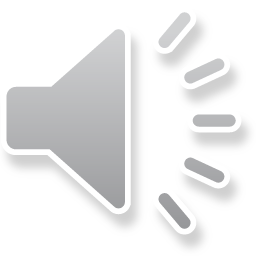 Don’t litter.
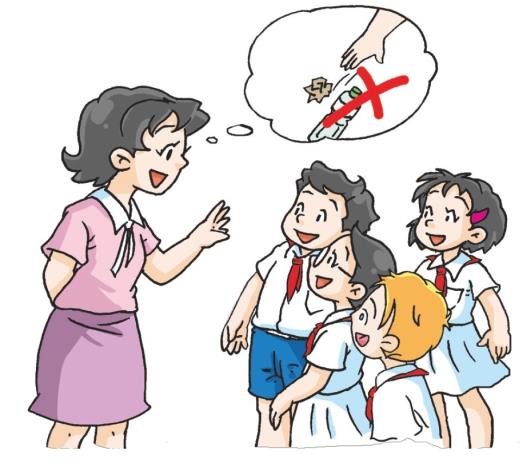 Yes, Miss Fang.
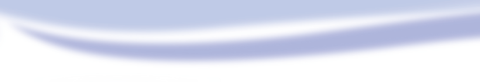 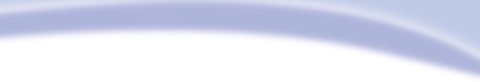 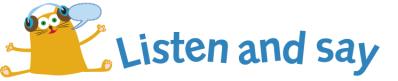 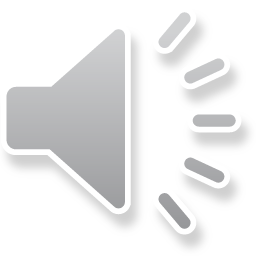 Don’t throw stones.
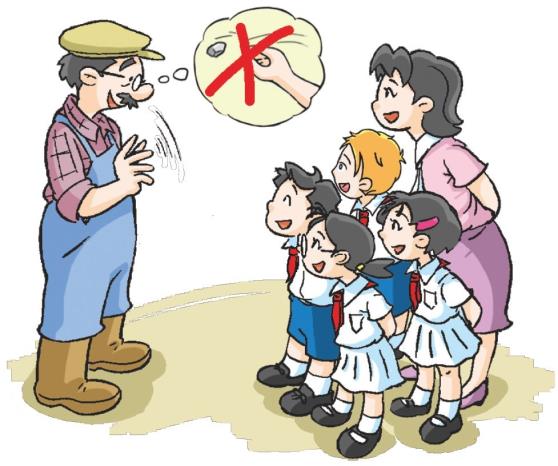 Yes, Mr MacDonald.
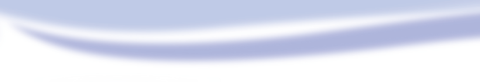 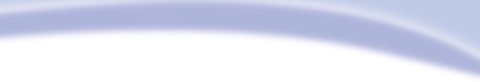 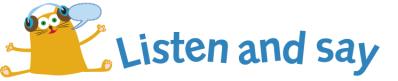 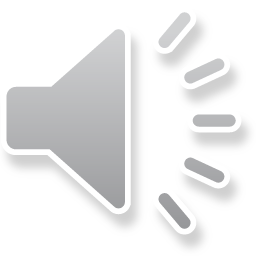 Listen! What can you hear?
I can hear some cows.
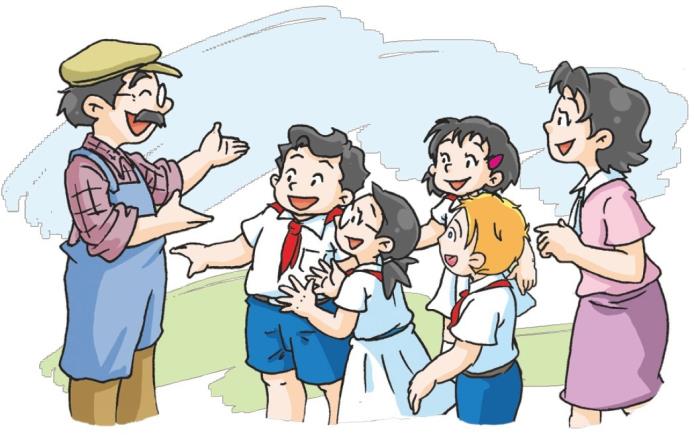 Let’s go and see the animals.
Great!
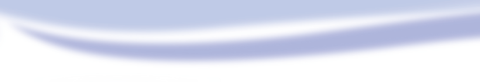 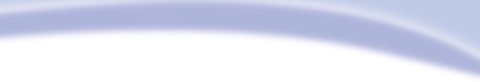 Act it out
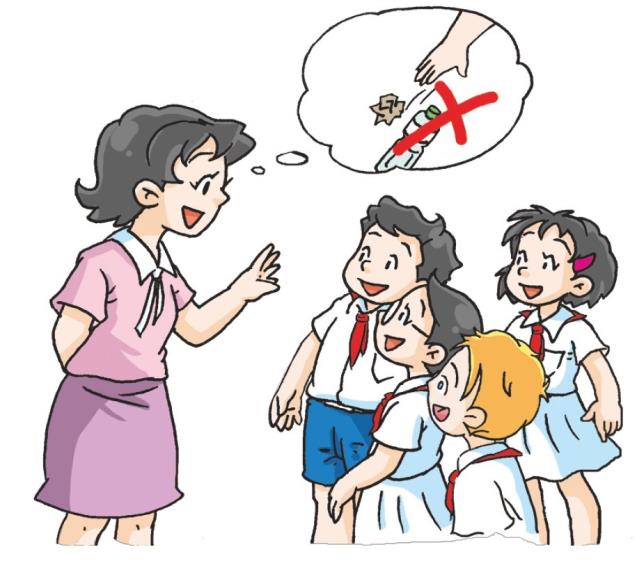 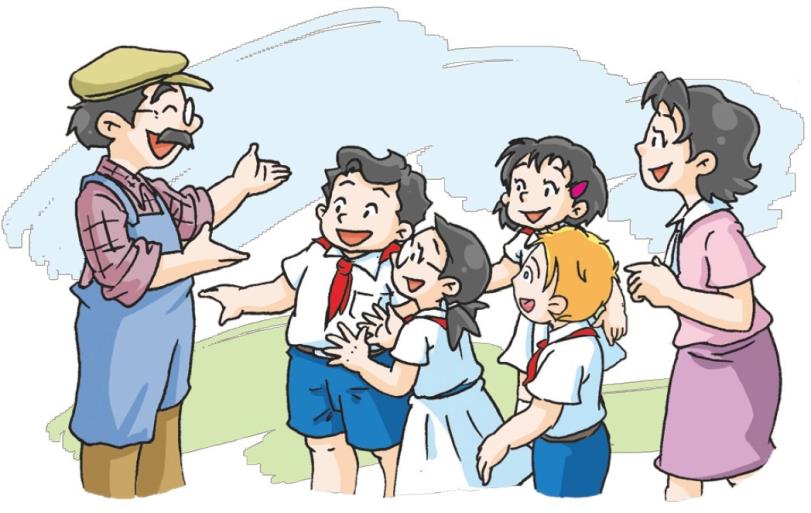 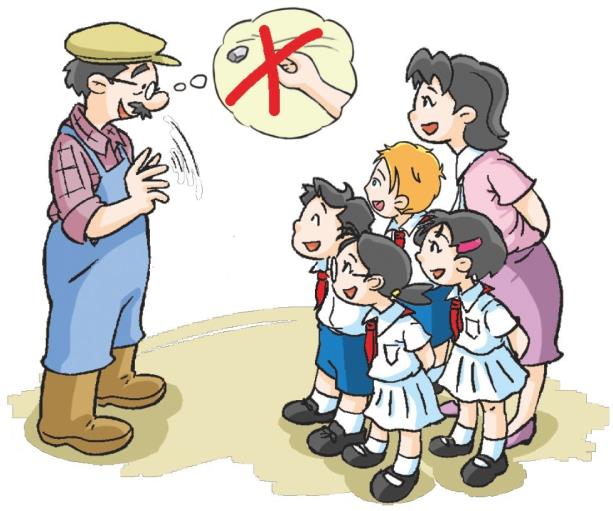 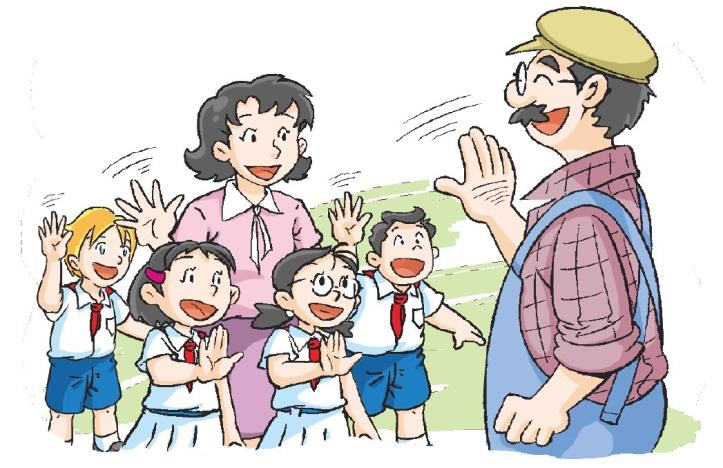 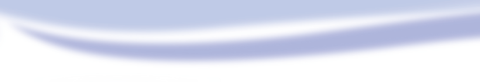 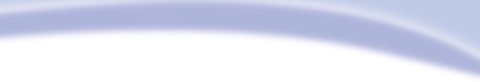 Think and say
What does it mean?
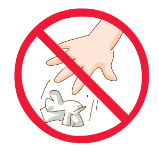 Don’t litter.
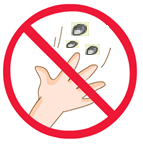 Don’t throw stones.
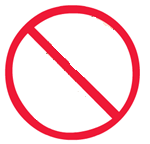 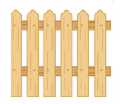 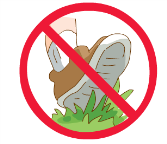 Don’t walk on the grass.
Don’t open the gate.
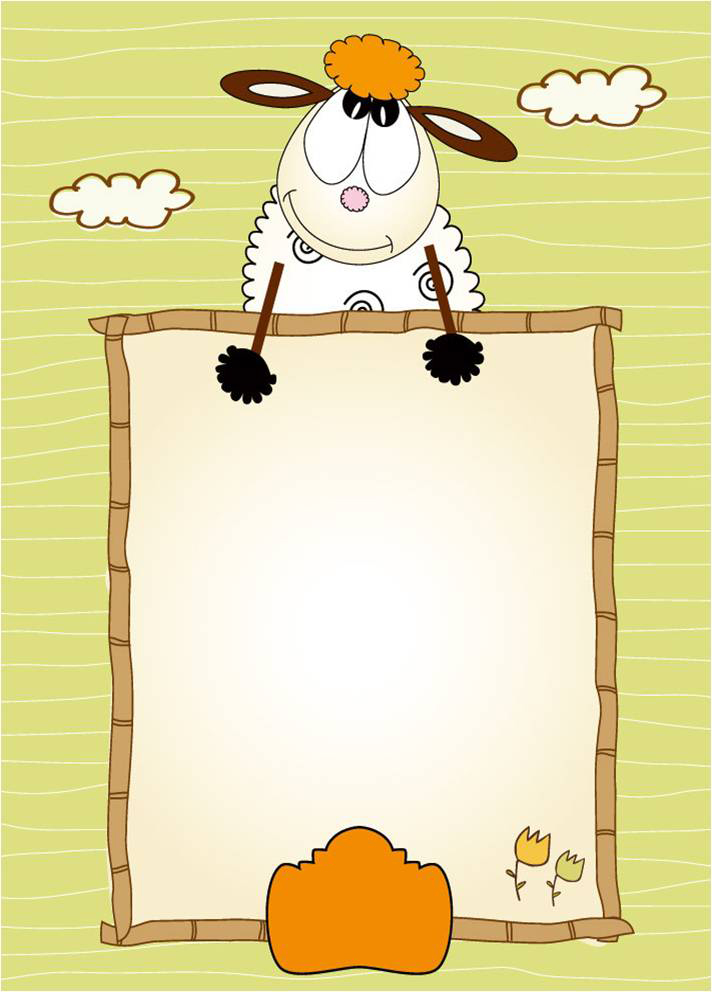 Homework
1  Spell and copy these words.
    horse    sheep    cow    pig
2  Write about one animal on the farm.